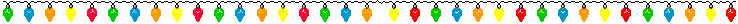 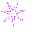 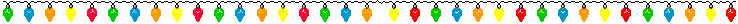 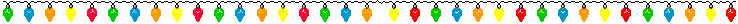 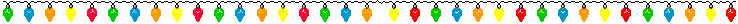 UỶ BAN NHÂN DÂN THỊ XÃ BUÔN HỒ
TRƯỜNG MẪU GIÁO HOA MAI
LĨNH VỰC PHÁT TRIỂN THẨM MĨ
ÂM NHẠC
Hát và vận động
 Cho tôi đi làm mưa với
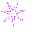 Giáo viên: Nguyễn Phùng Nhã Quyên
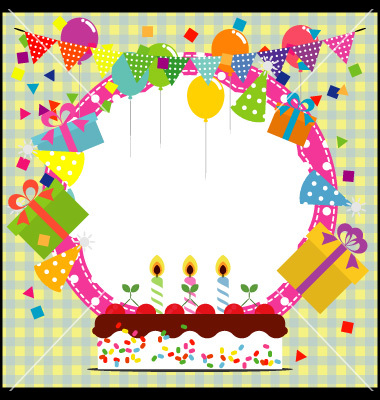 Đàm thoại cùng trẻ
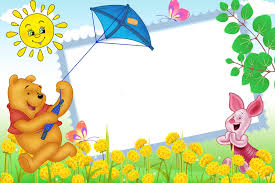 Nghe nhạc 
đoán tên bài hát
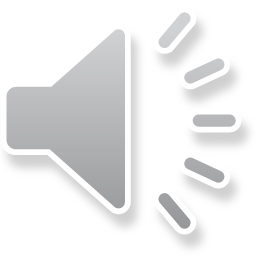 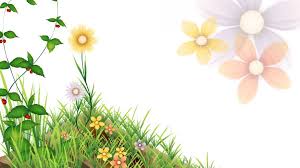 Hát và vận động
Cho tôi đi làm mưa với
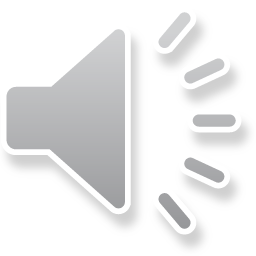 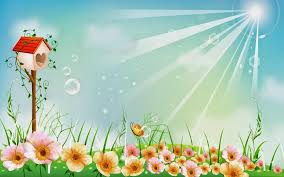 Quà tặng âm nhạc
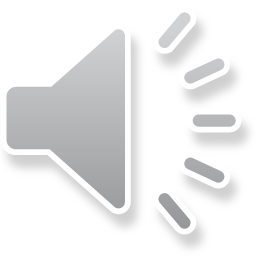 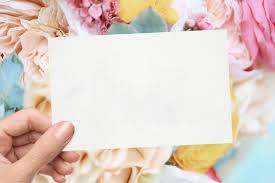 Nghe hát:
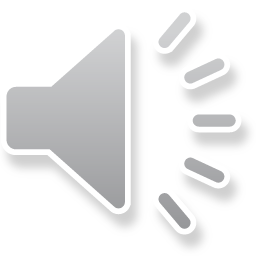 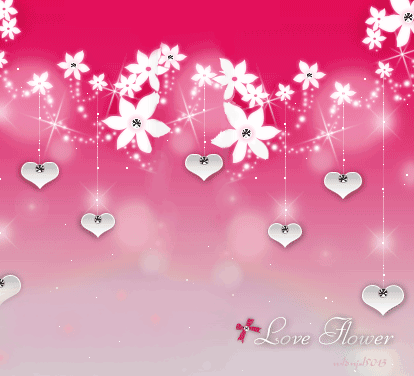 KÍNH CHÚC CÁC CÔ DỒI DÀO SỨC KHỎE
KẾT THÚC TIẾT HỌC
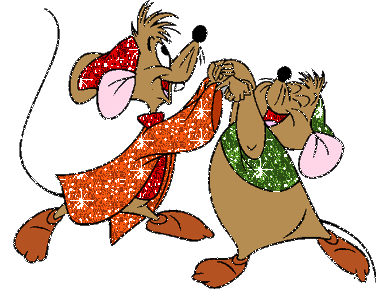 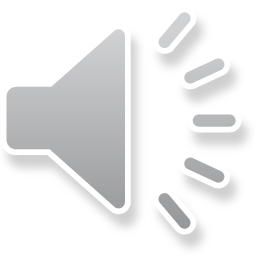